M2M with SaaS(Software as a Service) in Cloud Computing
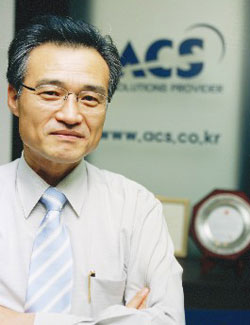 S. K. Cha 
Cofounder & CTO
ACS Co., Ltd. 
skcha@acs.co.kr
1
Who is ACS?
Since August 30, 1988 (23 years)
 Concentrating real time based manufacturing software – u-Manufacturing (uMfg® & Dabom®)
 DABOM®-MES has successfully completed over 500 project including Hyundai Kia Motor, POSCO
 Announced DAOM®-MES Version for SME in FY2002 and currently more than 200 references
 Completed R&D  for u-AWS(Automatic Weather Station) in FY 2011 for KMA(Korea Meteorological Administration)
 ACS software installed in Romania, Poland, Slovakia, Czech, Singapore, Thailand, China and more

 ACS Facts
 Capital : USD 1.4 Million
 Annual revenue: USD 18M(2010), 20M(2011)
 No of employees : 75
 R&D: 7.5% of Revenue (1.2M)  in 2009 
   (EU EUREKA, FP 7, IMS, KORIL , Local R&D project)

 Main Business
 Consulting services for Mfg. IT & Real time application
 Dabom®-Application – MES SW for global manufacturing
 Dabom®-Middleware – Real time driven 
 Dabom®-Device – M2M(Machine to Machine) 

 Core Technology
 u-Mfg® middleware (Dabom®) - (NeT, NeP, World Class Product, ES-ISO12119 certification)
 Lean Mfg. - 4 Zero (Waiting time, Inventory, Defects & Down-time) method - (Patent No: 10-0545737)
 Ubiquitous Manufacturing & Collaborative Manufacturing - (Patents No:10-0695533 & 10-0788009)
 Auto-Configuration® - (Patents No:10-2008-0084699)
 Automatic weather monitoring system using ubiquitous sensor technology – (Patents No: 10-2009-0068912)
 Predictable maintenance system for CNC technology (Patents No.:10-2009-0002861) – with KIMM
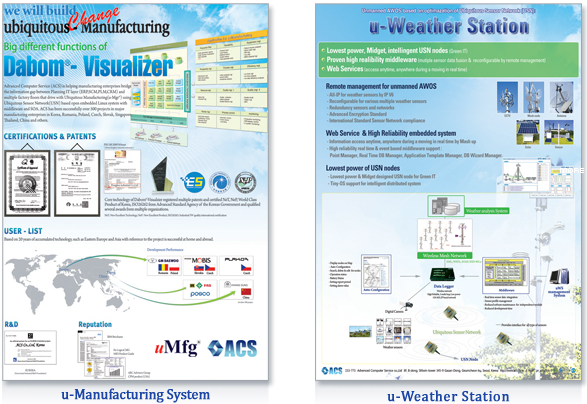 2
Scope of Joint R&D
Scope of M2M and Cloud computing
Core technology of  SaaS (Software as a Serviece) based MES system for Small business enterprises
 1. Wired/Wireless sensor based production resources interface device in real time – M2M 
 2. Service oriented middleware runs under gateway  - Production knowledge based operation
 3. Single instance SOA MES application  for automotive & Electric, Electronics industry – Cloud computing
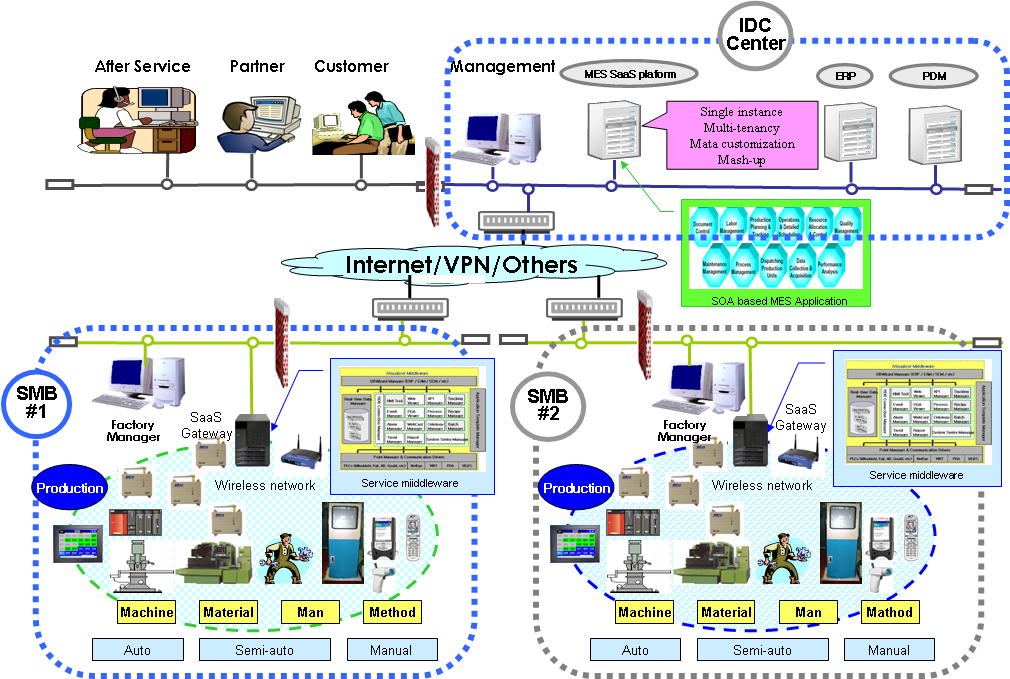 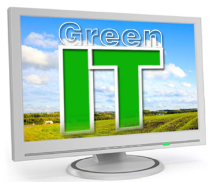 Green IT
③
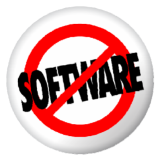 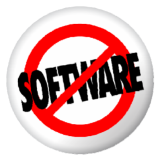 ②
②
①
①
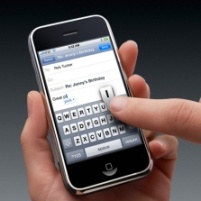 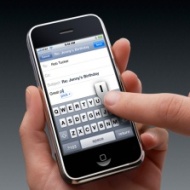 Expectation
We are very interested in M2M based Open Innovation Collaboration Global R&D Project opportunity
 EUREKA Project
 FP 7 Project
 International Joint Project runs under MKE (Ministry of Knowledge Economic) Local Program
 Others
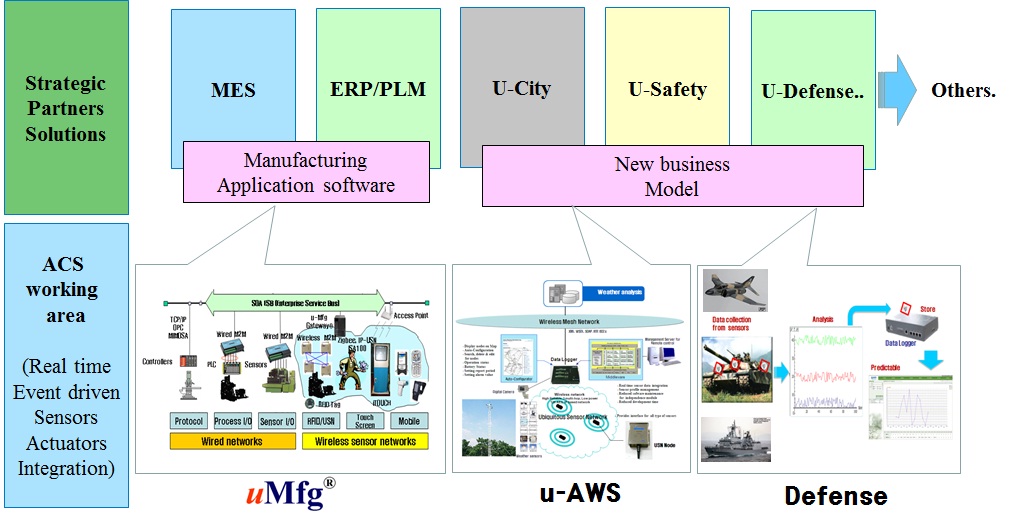 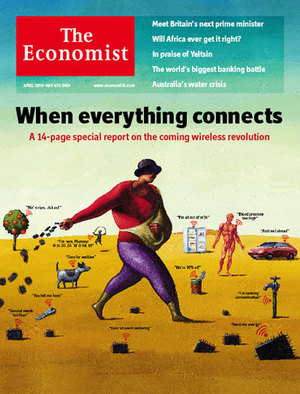 Sensor Cloud